Occupational Therapy in Primary Care – Being relevant in the current crisis.

Catherine Fink NZROT
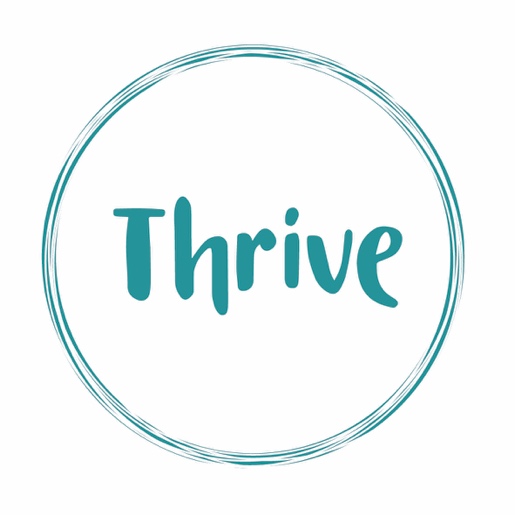 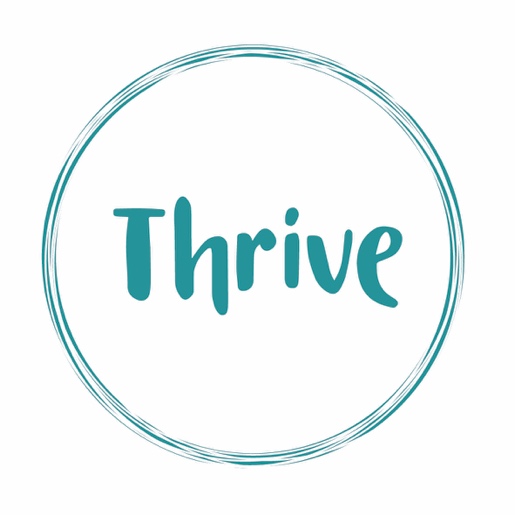 Objectives
Opportunities for Occupational Therapy in Primary Care-General Practice presented by the COVID-19 crisis.

Review some case examples from the presenter’s current practice.

Understand how best to approach, connect with and communicate with General Practice at this time.

Consider the skills, knowledge and resources we Occupational Therapists have in our tool-kits and how we can implement these in the current situation.

Become aware of potential funding avenues to enable engagement with General Practice/Primary Care and where to seek support.
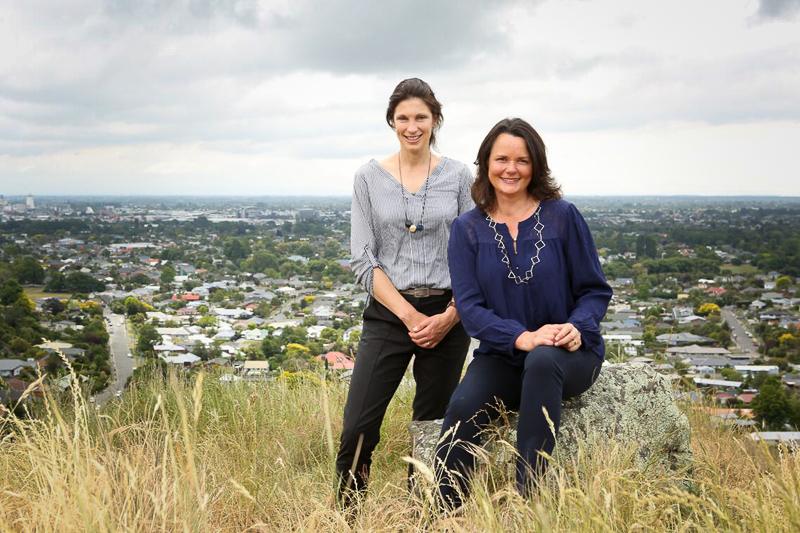 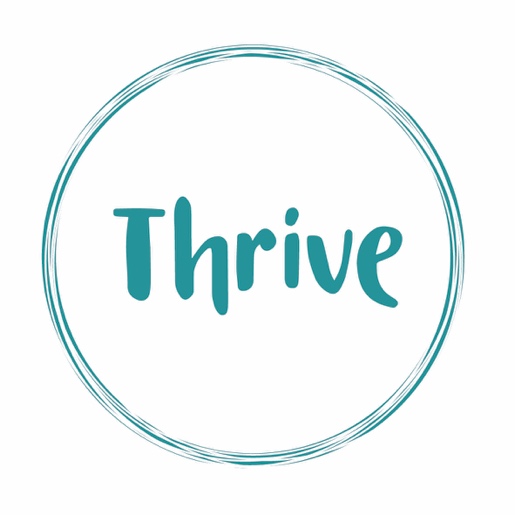 Back-story and Context
Our story
Understanding of General Practice
Multidisciplinary approach vs Medical approach
Being helpful to GPs
Secondary care under pressure = more load on GP.
Generally don’t “get” OT

What is Primary Care? (not just General Practice)
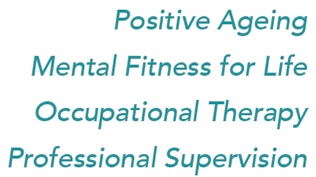 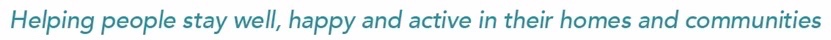 Opportunities for OT in Primary Care presented by COVID-19 Crisis
Brief, early and preventative intervention
Be a generalist
Care co-ordination
Empowering independence and self management
Educate both colleagues as well as consumers about occupation and health
Develop new and relevant skills
Become a valued member of the team
We use time well to get to the bottom of big issues
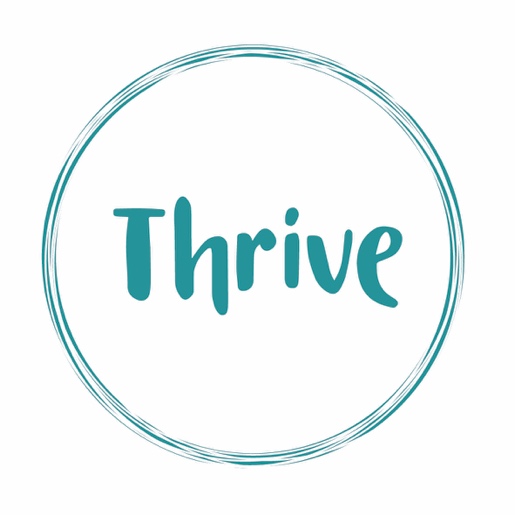 Case examples from current practice
Elderly man, falls
Elderly woman social isolation
Young solo mother, essential worker, persistent pain, acute distress.
Woman with long term mental health issues, hoarding, social challenges worsened by pandemic.
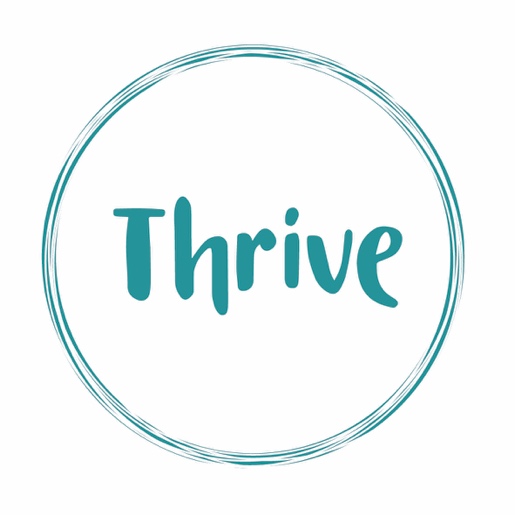 How to connect with General Practice
Be relevant and meaningful
Build trust and relationship
Don’t replicate services
Be flexible, adaptable, generalist and responsive
Communicate, communicate, communicate
Make sense…(watch your language)
Stay on their radar
Have an unforgettable elevator pitch or tag line
Connect with the whole team…the PM is your friend
Don’t be annoying!
Know your limits and scope
Have strong connections and networks
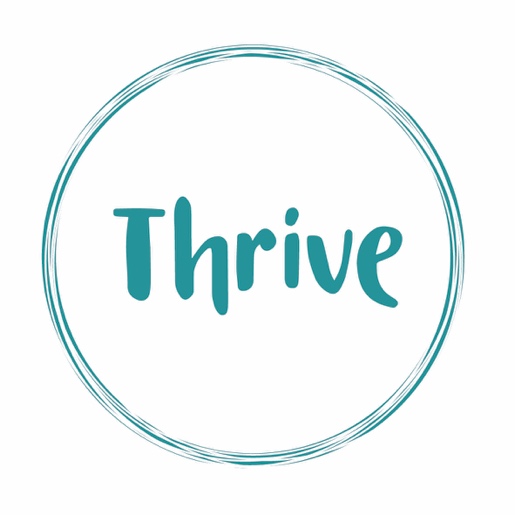 What’s in our OT tool-kits?
The “F” word
Funding – how it works for us
Financial strain on General Practice
Potential sources
Patient pay – should OT be free?
Approach local PHO 
Voluntary work
Don’t expect to get rich
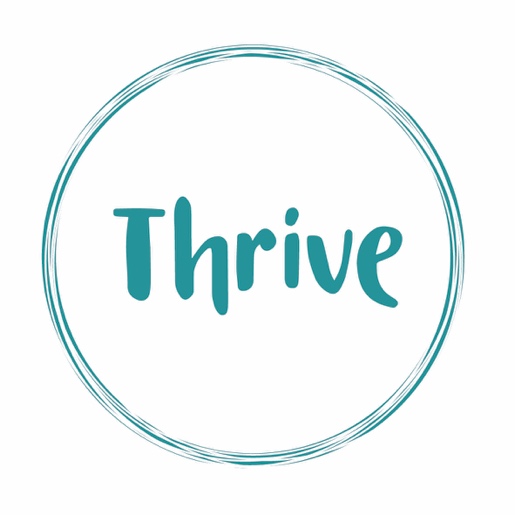 ThriveOT – Fingers in different pies
General Practice
Community education
Private patients
Advance Care Planning
Veterans Affairs New Zealand
OTBNZ Auditing
Supervision
Online presence
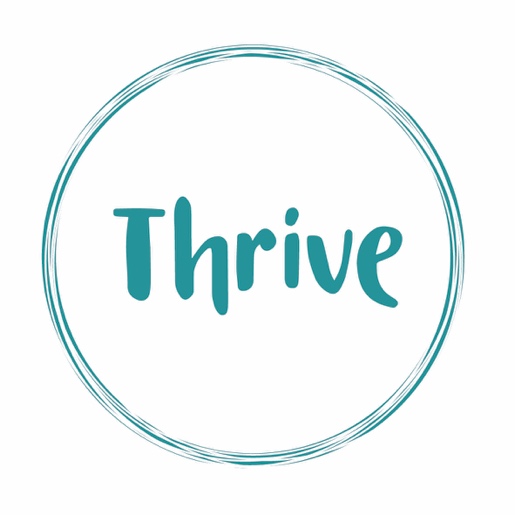 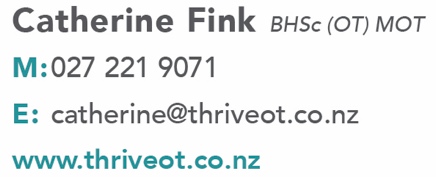